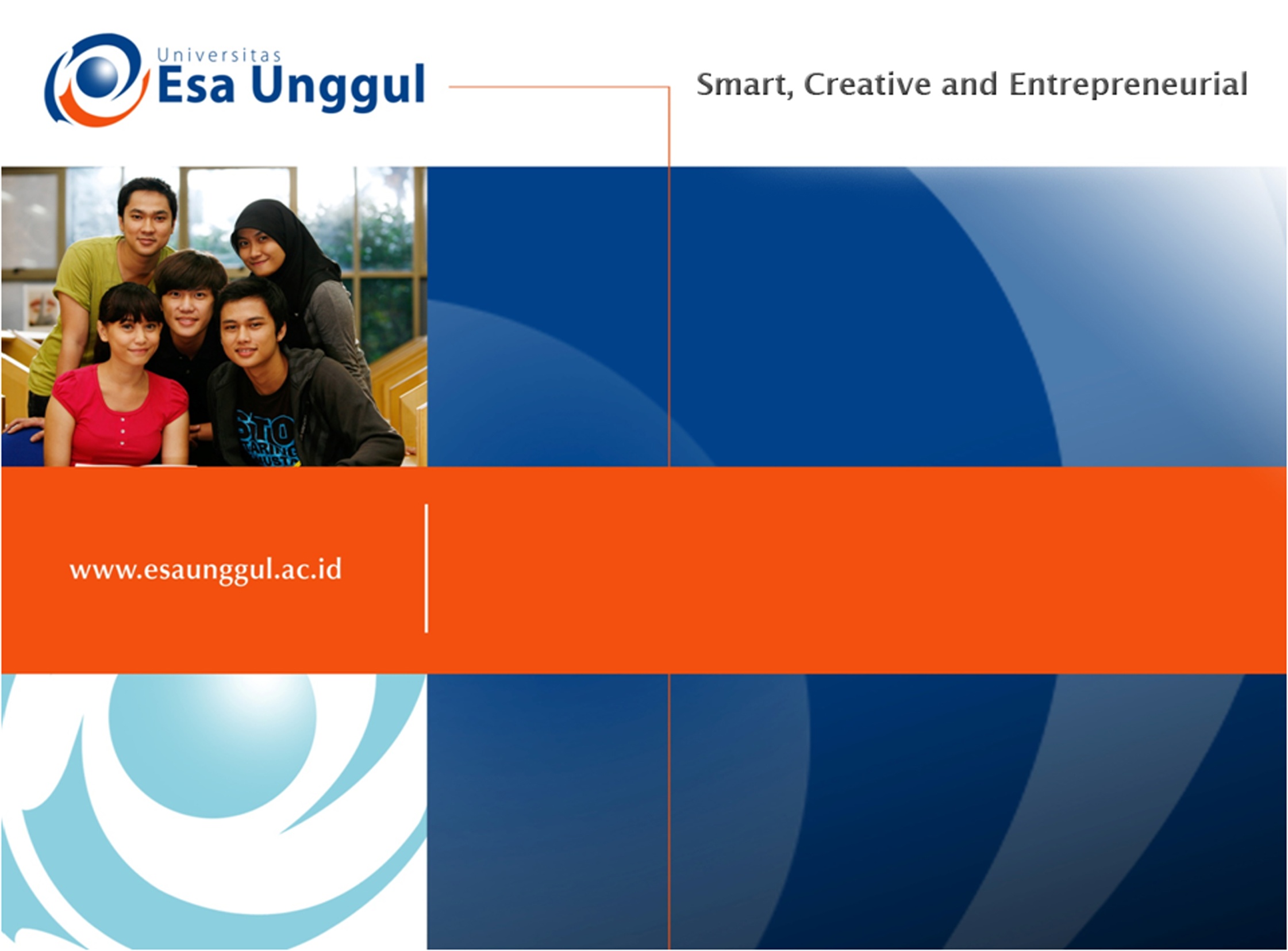 DIAGNOSA PAK

PERTEMUAN 6
Izzatu Millah, SKM, MKKK
PRODI KESMAS / FIKES
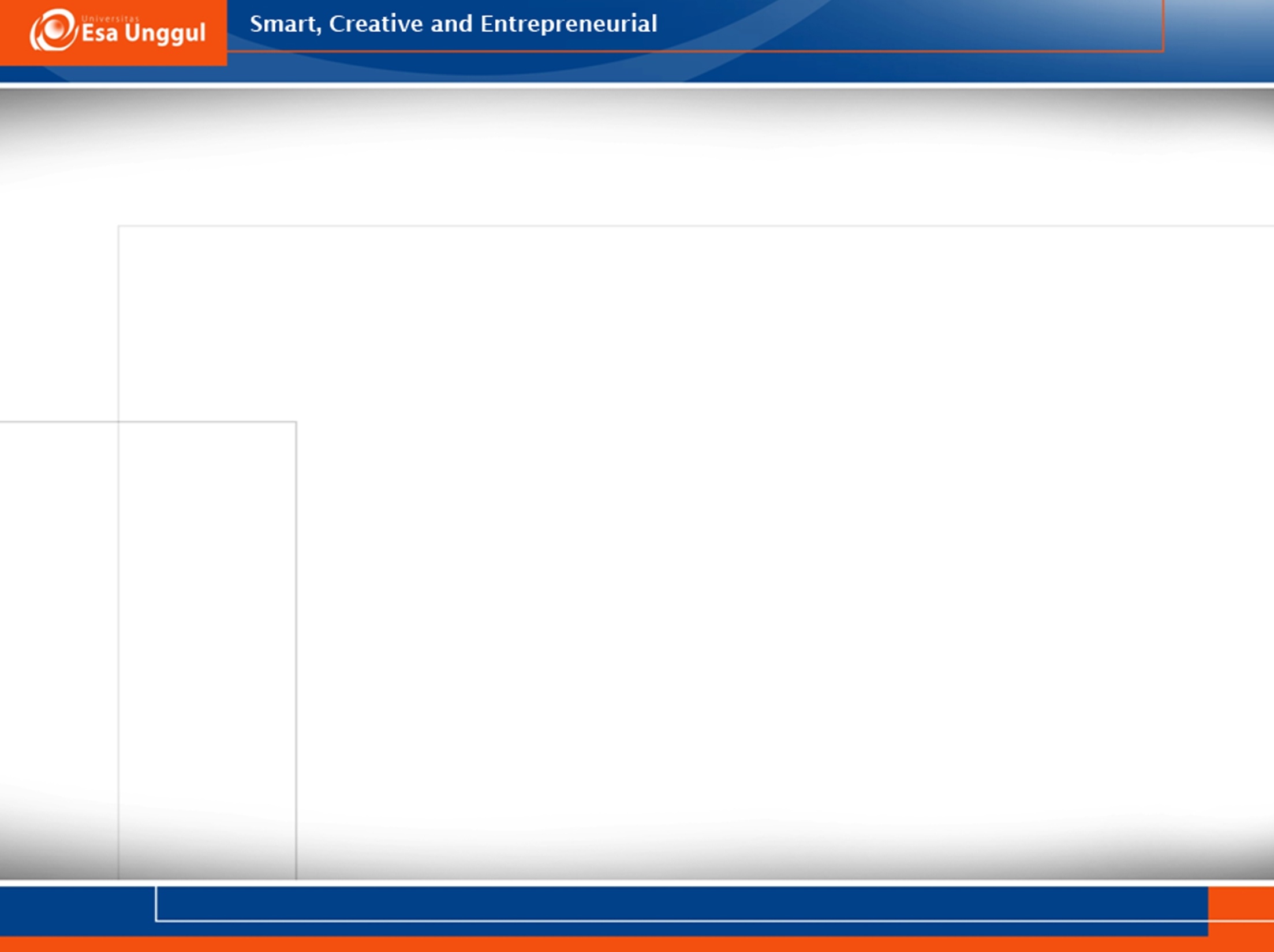 BAGAIMANA DIAGNOSA PAK??
CARA DETEKSIPENYAKIT AKIBAT KERJA
Monitoring Kesehatan TK (Rikes awal, berkala, khusus)
Monitoring Lingkungan Kerja
Environmental Monitoring
Biological Monitoring
Riwayat penyakit
Riwayat pekerjaan
Pemeriksaan klinik
Pemeriksaan lab
Pemeriksaan Khusus
Hubungan penyakit  dengan pekerjaan
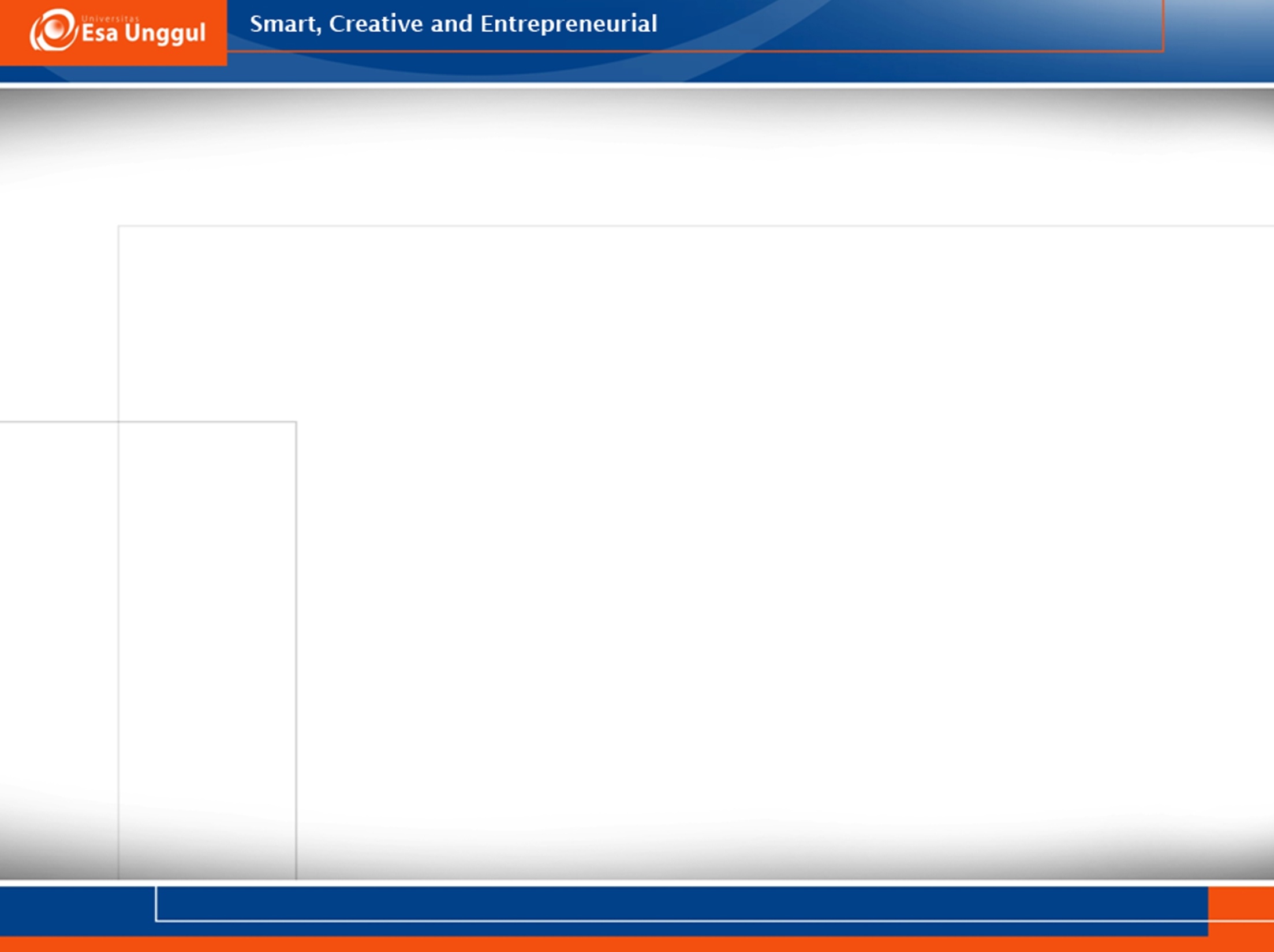 7 Langkah Diagnosis PAK:
Menentukan diagnosis klinik, tahapannya:
Anamnesis; keluhan utama, riwayat perjalanan penyakit saat ini, riwayat penyakit keluarga, dll ditanyakan secara lengkap dan mendetail.
Pemeriksaan fisik, untuk menentukan kelainan suatu sistem atau organ tubuh (4 cara; inspeksi, palpasi, perkusi, auskultasi).
Pemeriksaan penunjang; pemeriksaan laboratorium, spirometri, audiometri, rontgen, USG, EKG, dll.
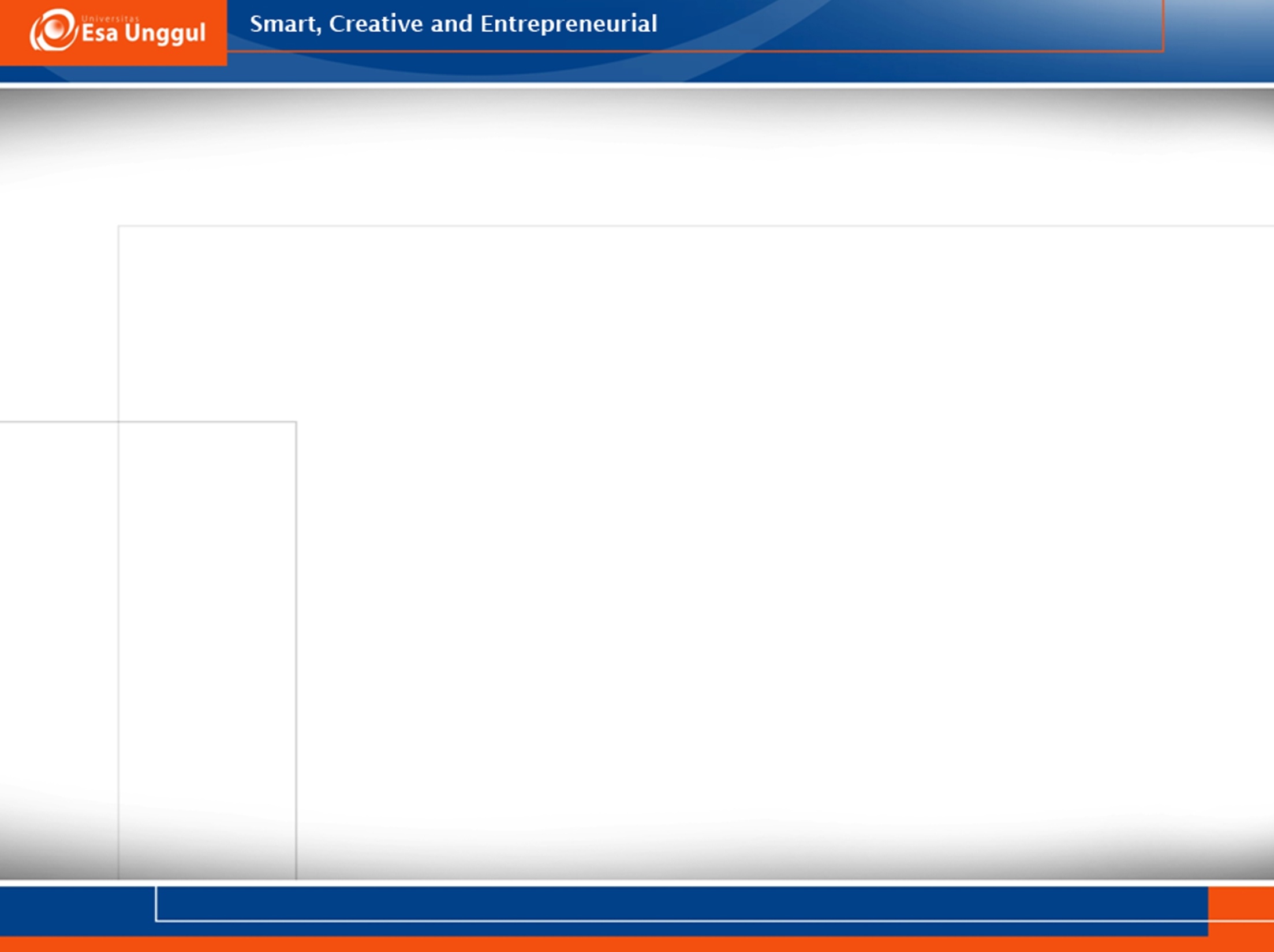 7 Langkah Diagnosis PAK:
Menentukan pajanan: Merupakan faktor risiko atau bahaya yang ada di tempat kerja (bahaya fisik, kimia, biologi, ergonomi dll).
Menentukan hubungan antara pajanan dengan penyakit: Menentukan hubungan antara pajanan dengan penyakit dapat dilakukan berdasarkan evidence based dan ditunjang dengan bukti yang ada.
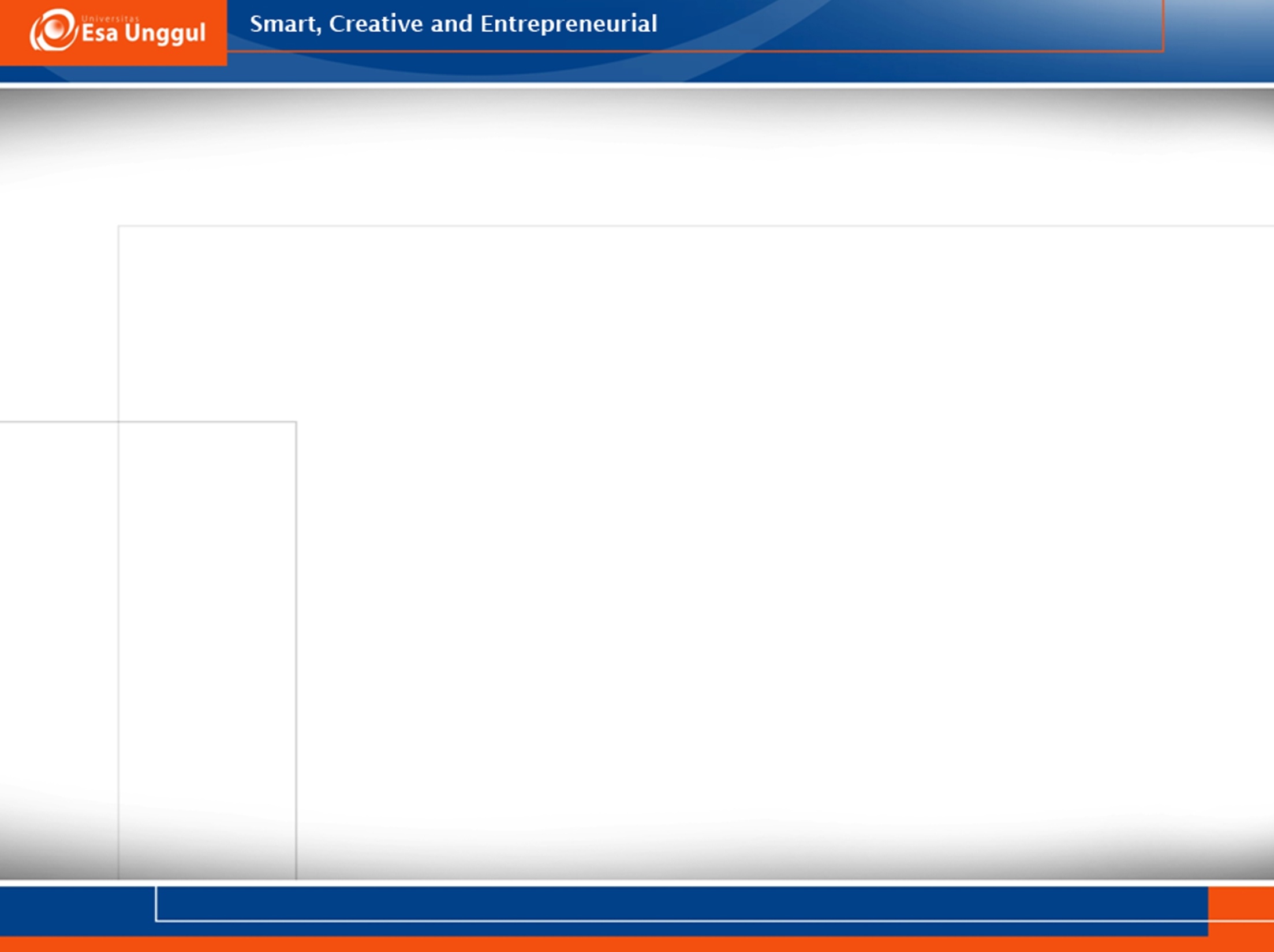 7 Langkah Diagnosis PAK:
Menentukan besarnya pajanan: Penentuan besarnya pajanan dapat dilakukan secara kuantitatif dengan melihat data pengukuran lingkungan kerja, masa kerja atau secara kualitatif dengan mengamati cara kerja pekerja.
Menentukan faktor peranan individu: Peranan individu yang dimaksud adalah faktor yang mempercepat terjadinya penyakit akibat kerja atau juga menurunkan kemungkinan penyakit akibat lingkungan kerja.
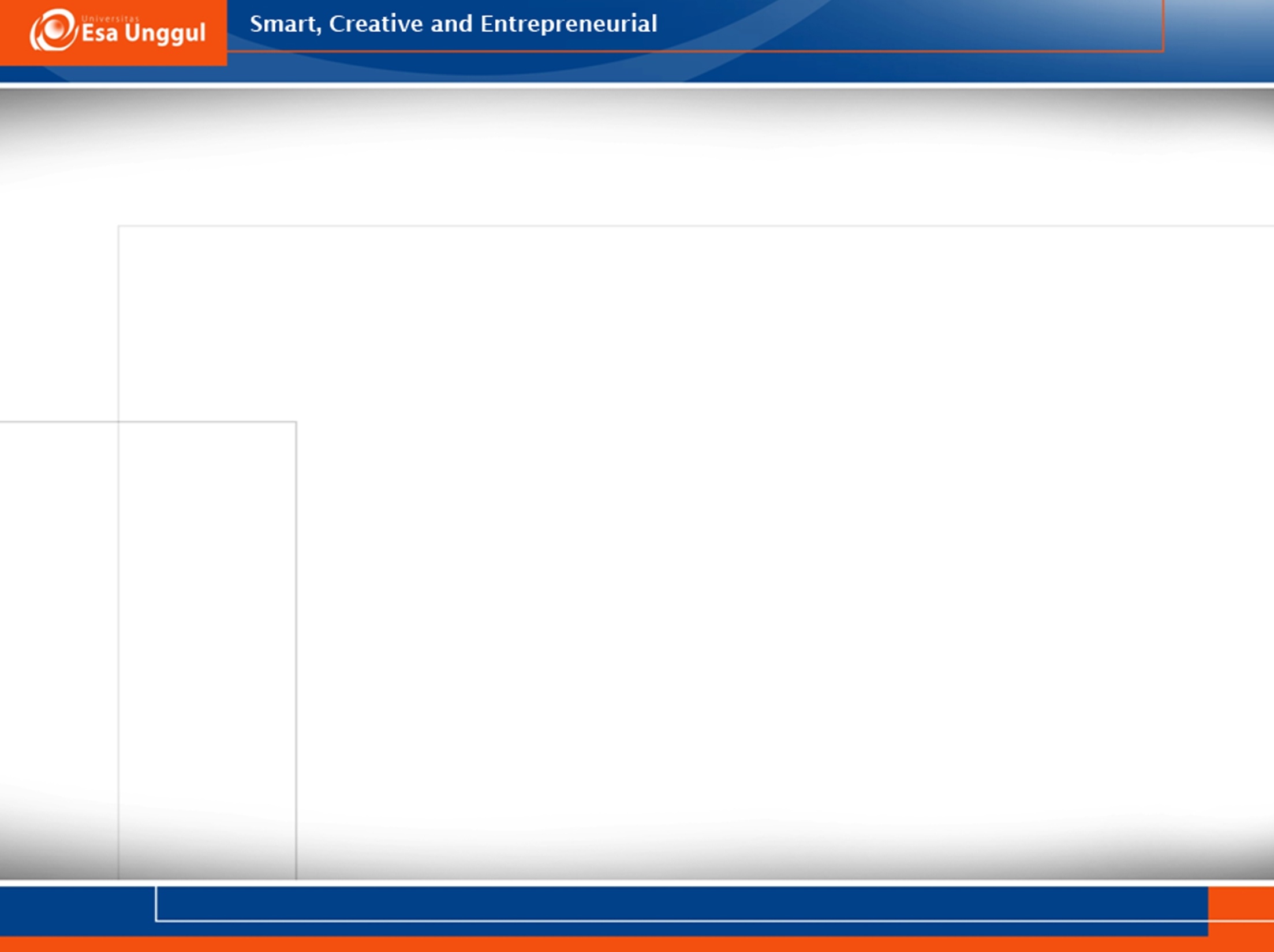 7 Langkah Diagnosis PAK:
Menentukan faktor lain di luar pekerjaan
Faktor lain yang dimaksud adalah pajanan selain di tempat kerja, contoh: faktor gaya hidup dll.
Menentukan diagnosis Penyakit Akibat Kerja (PAK):
Melalui beberapa tahapan di atas dapat dibuktikan bahwa minimal ada satu faktor pekerjaan yang berperan sebagai penyebab penakit yang termasuk kategori PAK.
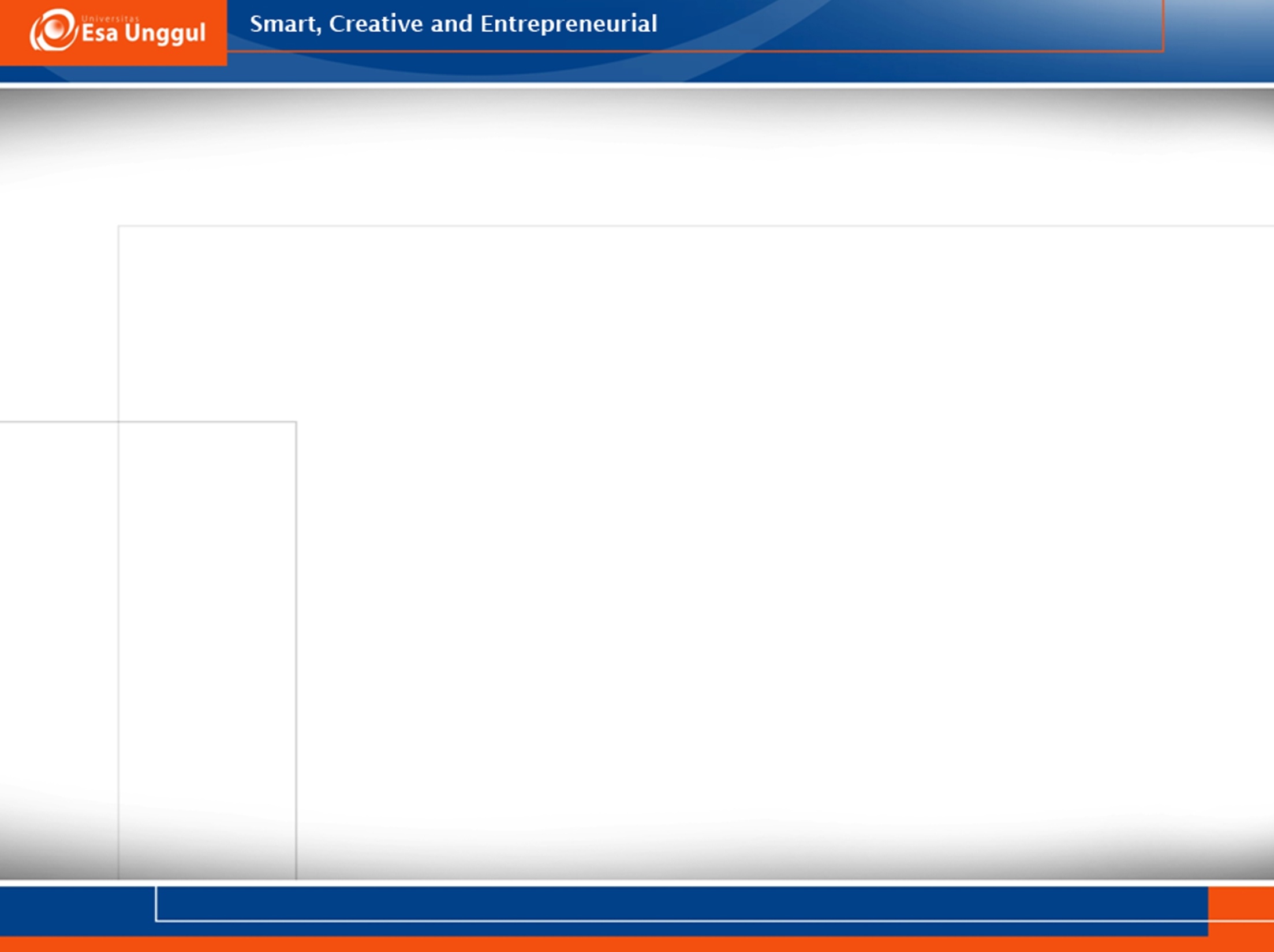 Kecacatan karena PAK
Cacat Penyakit Akibat Kerja wajib disertai adanya diagnosa PAK
Dua Jenis kecacatan adalah cacat anatomis (keadaan hilang anggota badan) dan cacat fungsi (keadaan berkurangnya fungsi anggota tubuh) yang meliputi bagian/organ tubuh seperti tangan, kaki, hidung, telinga, mata, alat kelamin, paru, jantung, usus, otak, dsb
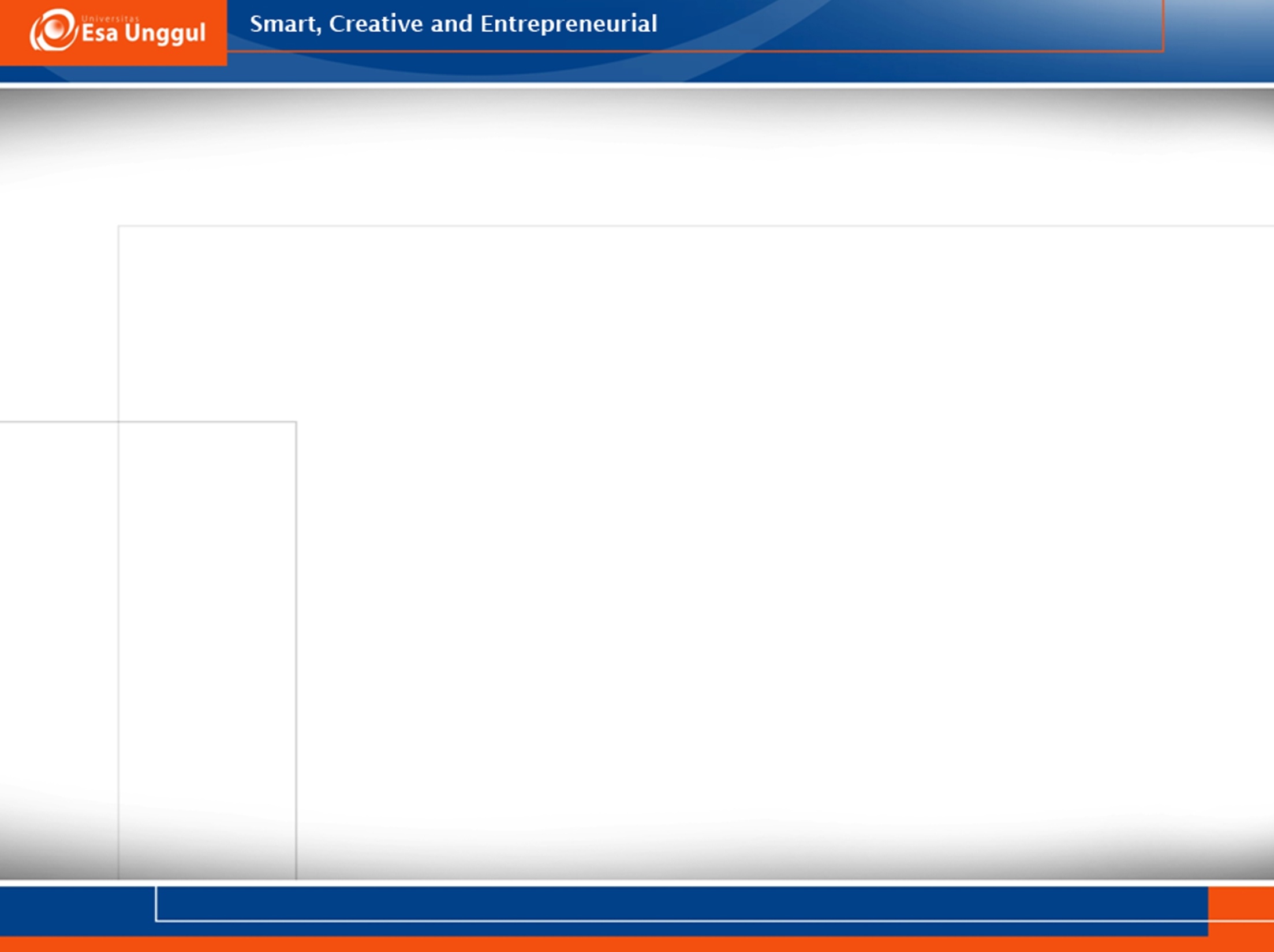 Macam cacat (Lampiran II PP no. 14 tahun 1993:
Terkelupasnya kulit kepala (cacat anatomis)
Impotensi (cacat anatomis atau cacat fungsi)
Kaki memendek sebelah; kurang dari 5 cm; 5-7,5 cm; 7,5 cm atau lebih (cacat anatomis)
Penurunan daya dengar kedua belah telinga setiap 10 desibel (cacat fungsi).
Penurunan daya dengar sebelah telinga setiap 10 desibel (cacat fungsi)
Kehilangan daun telinga sebelah (cacat anatomis)
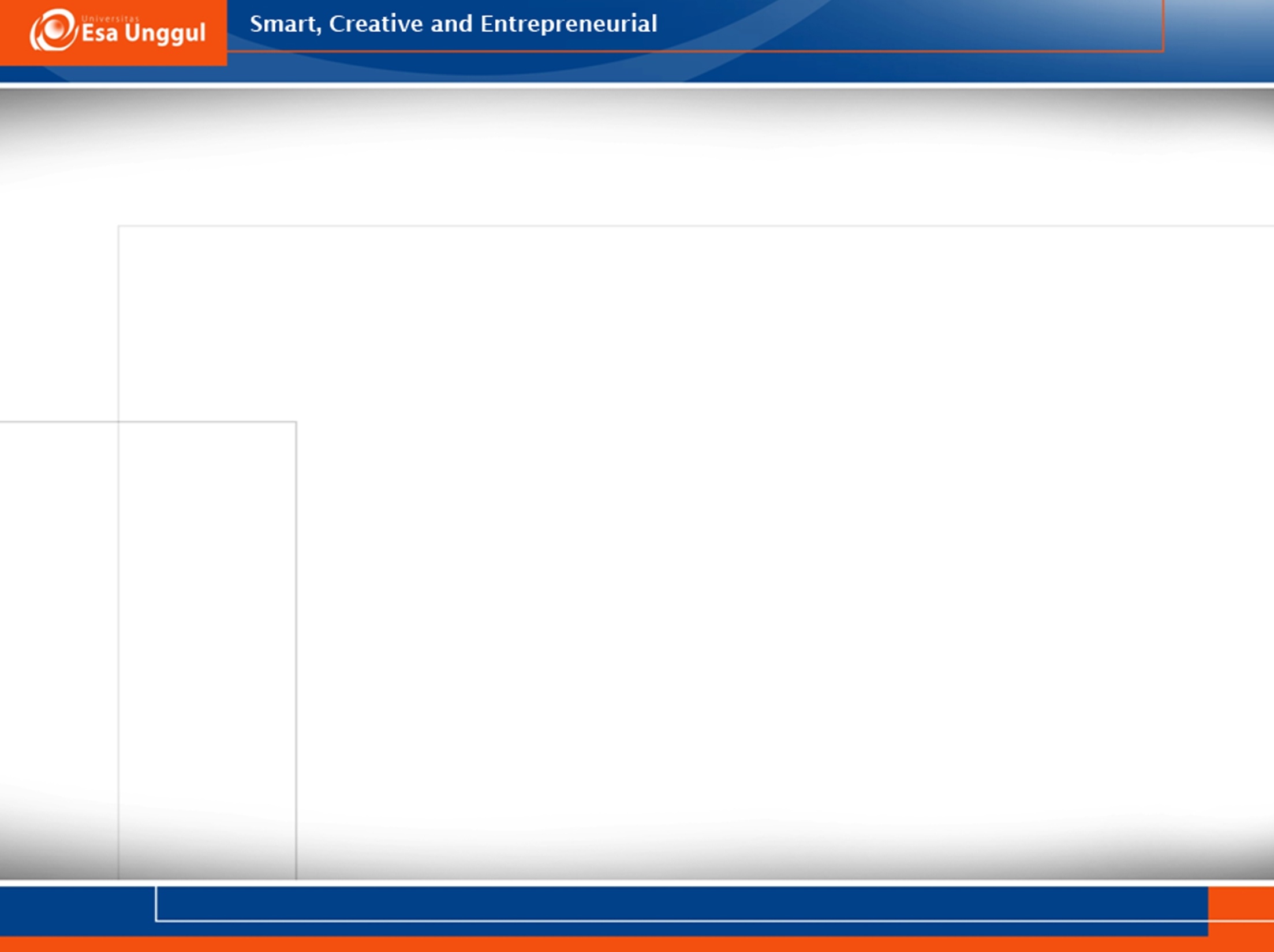 Macam cacat (Lampiran II PP no. 14 tahun 1993:
Keholangan kedua belah daun telinga (cacat anatomis)
Cacat hilangnya cuping hidung (cacat anatomis)
Perforasi sekat rongga hidung (cacat anatomis)
Kehilangan daya penciuman (cacat fungsi)
Hilangnya kemampuan kerja fisik (cacat fungsi)
Hilangnya kemampuan kerja mental tetap (cacat fungsi)
Kehilangan sebagian fungsi penglihatan, kehilangan efisiensi ketajaman penglihatan dll, (cacat fungsi).
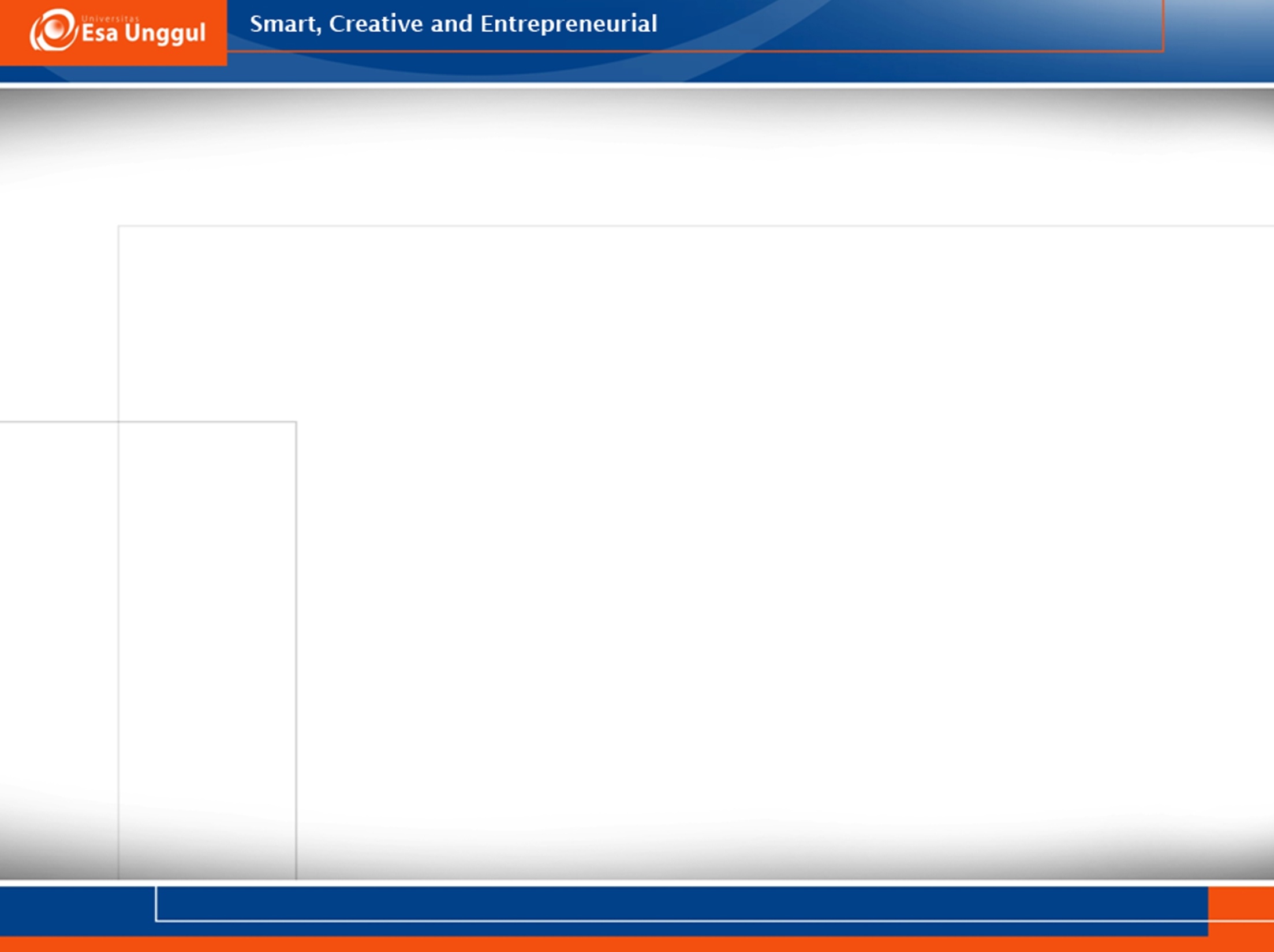 Contoh:
Contoh 1: Keracunan kerja oleh Pb mungkin menyebabkan cacat dalam arti berkurang/tidak mampu bekerja karena pekerja anemia, tetapi mungkin pula menyebabkan cacat karena kelumpuhan otot lengan dan tangan.

Contoh 2: Keracunan Cd: Kelainan paru/ginjal, maka cacat yang terjadi mungkin cacat paru/cacat ginjal.
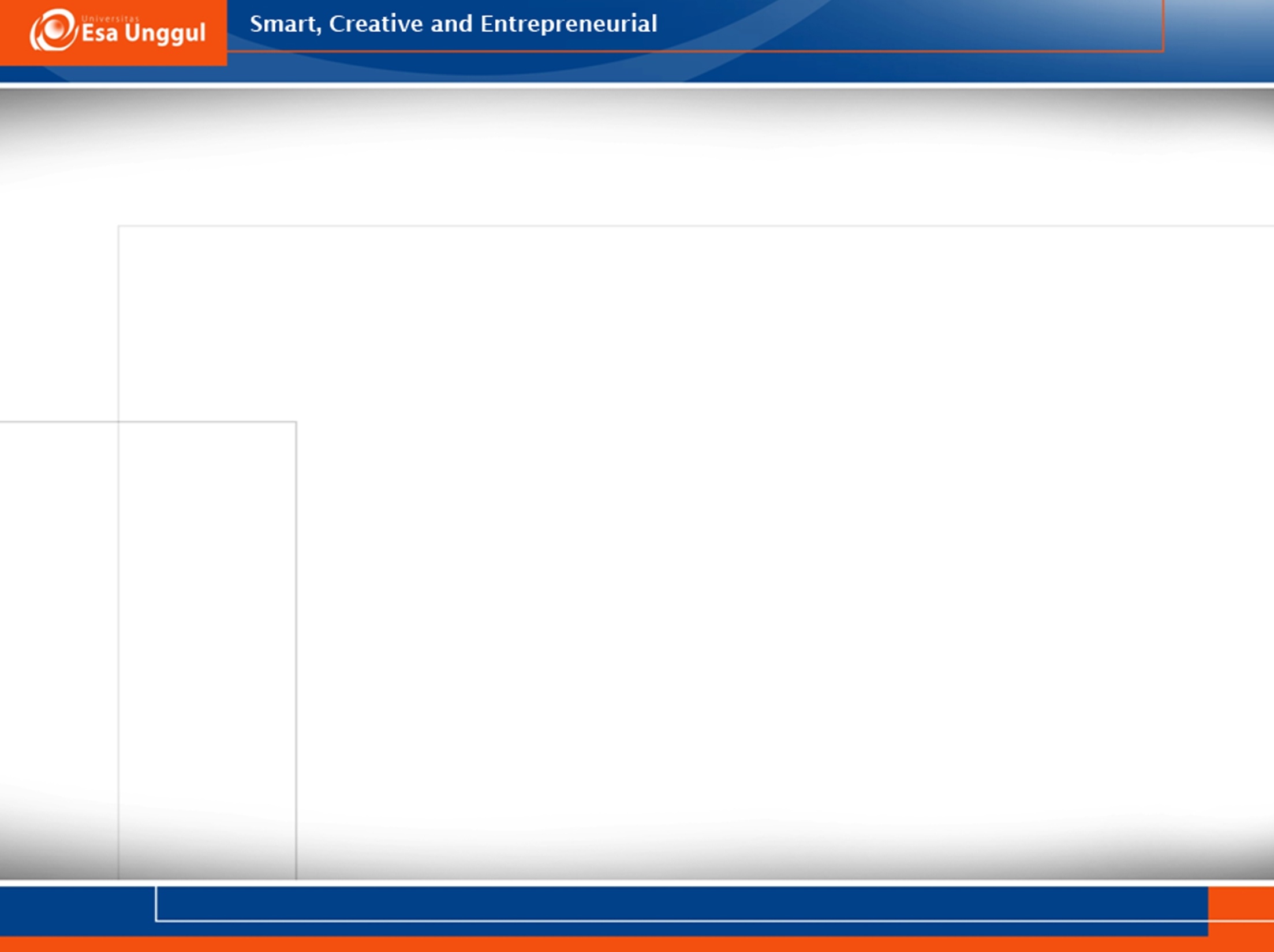 Penilaian kecacatan karena PAK
Berdasarkan ketentuan sebagaiman diatur dalam Lampiran II PP No 14 tahun 1993

Dalam pelaksanaanya, hilang/ berkurangnya kemampuan kerja fisik yang disebabkan oleh hilang/berkurangnya fungsi organ/bagian tubuh demikian dinilai dari kemampuan kerja fisik yang bersangkutan.
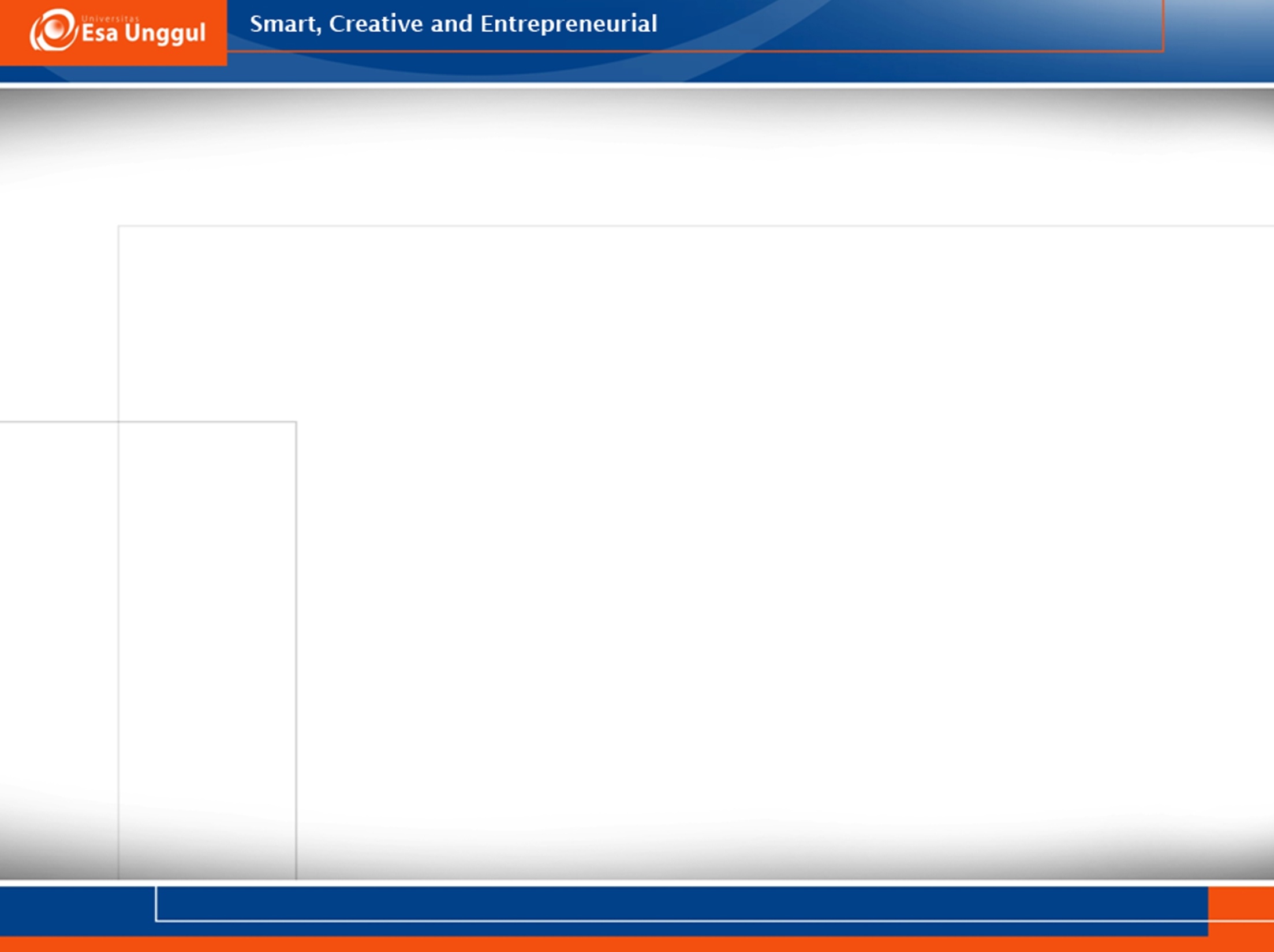 Penilaian kecacatan karena PAK
Persentase hilangnya kemampuan kerja fisik dibagi menjadi 3 (tiga) golongan yaitu 10%-25%, 25% - 50%, 50% - 75%

Persentase santunan/tunjangan untuk masing-masing golongan adalah 5%, 20% da 40% x upah.
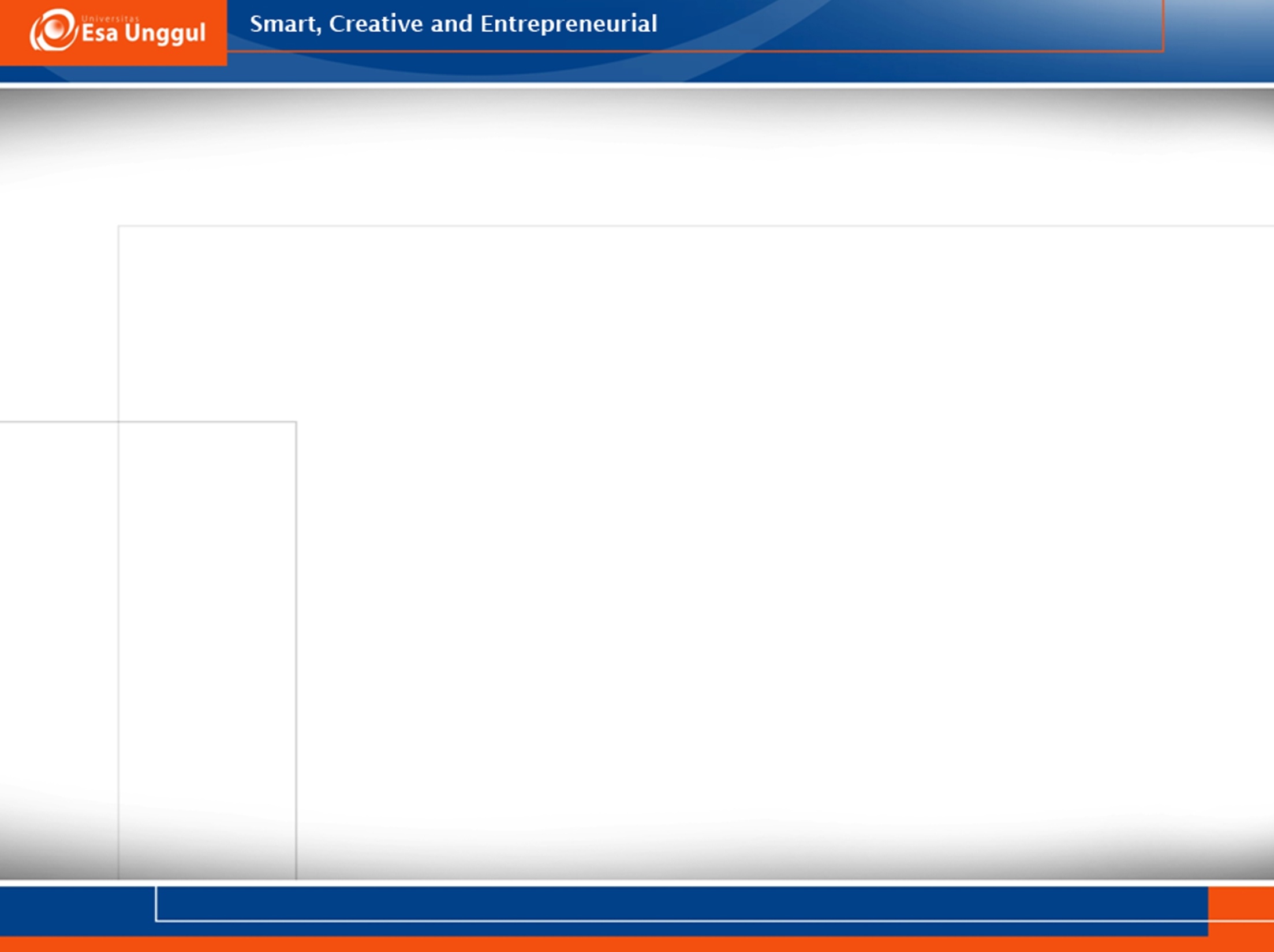 Terima Kasih
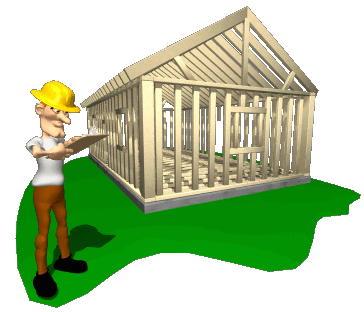